TRƯỜNG TIỂU HỌC NHƠN LÝ
Mĩ thuật 3
Bài 15: Những khuôn in thú vị
GV: Trương Công Hòa
Ấn để đến trang sách
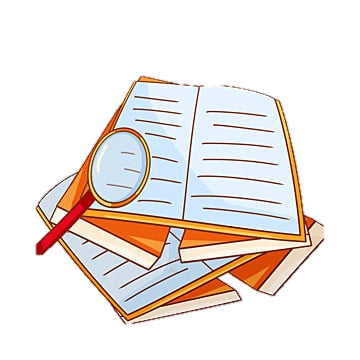 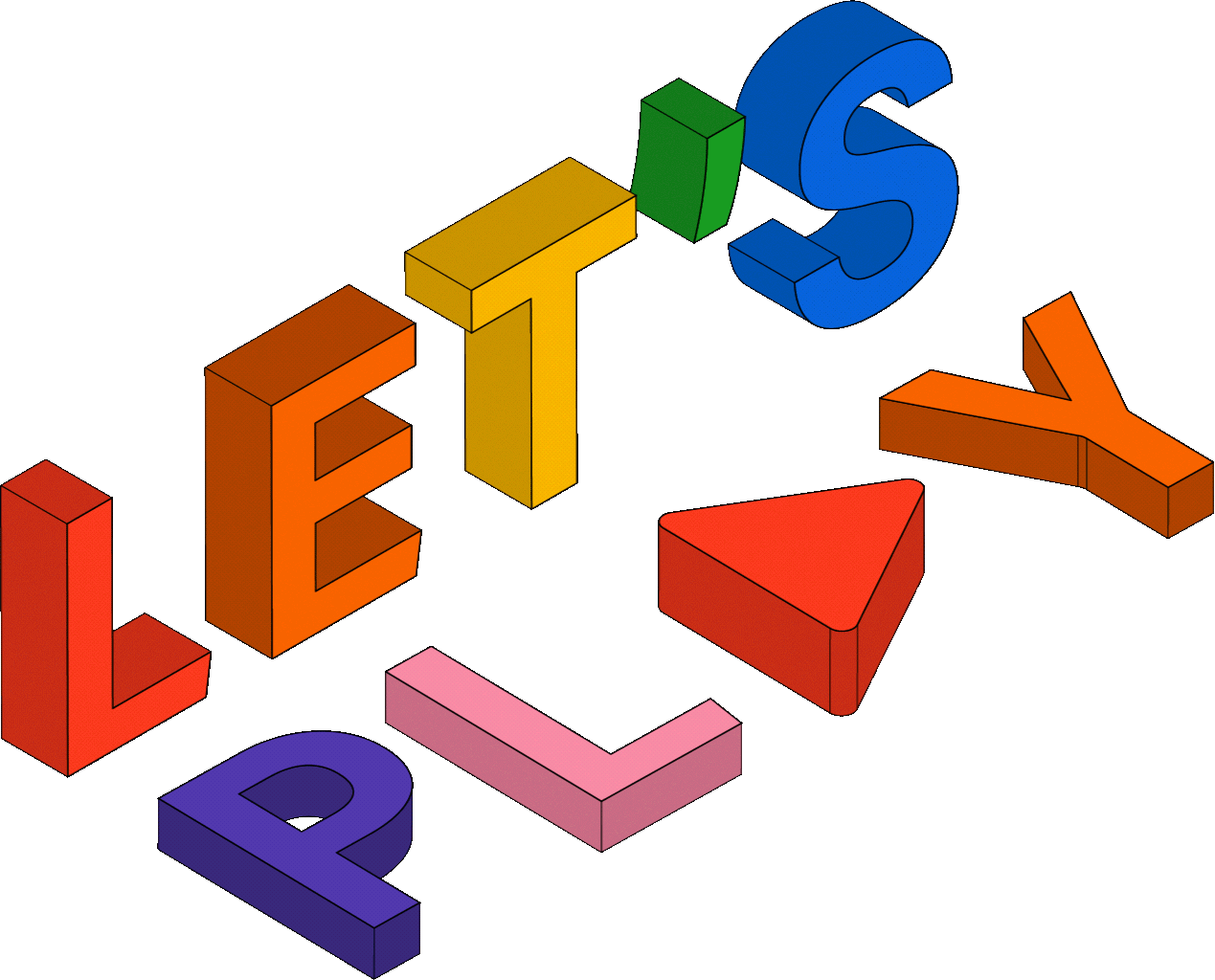 Chơi trò chơi “Nhà thông thái
Luật chơi: HS thành hai đội, yêu cầu mỗi đội đoán cách in, chất liệu in trong mỗi hình. Trong 3 phút, đội nào trả lời nhanh và chính xác hơn sẽ chiến thắng.
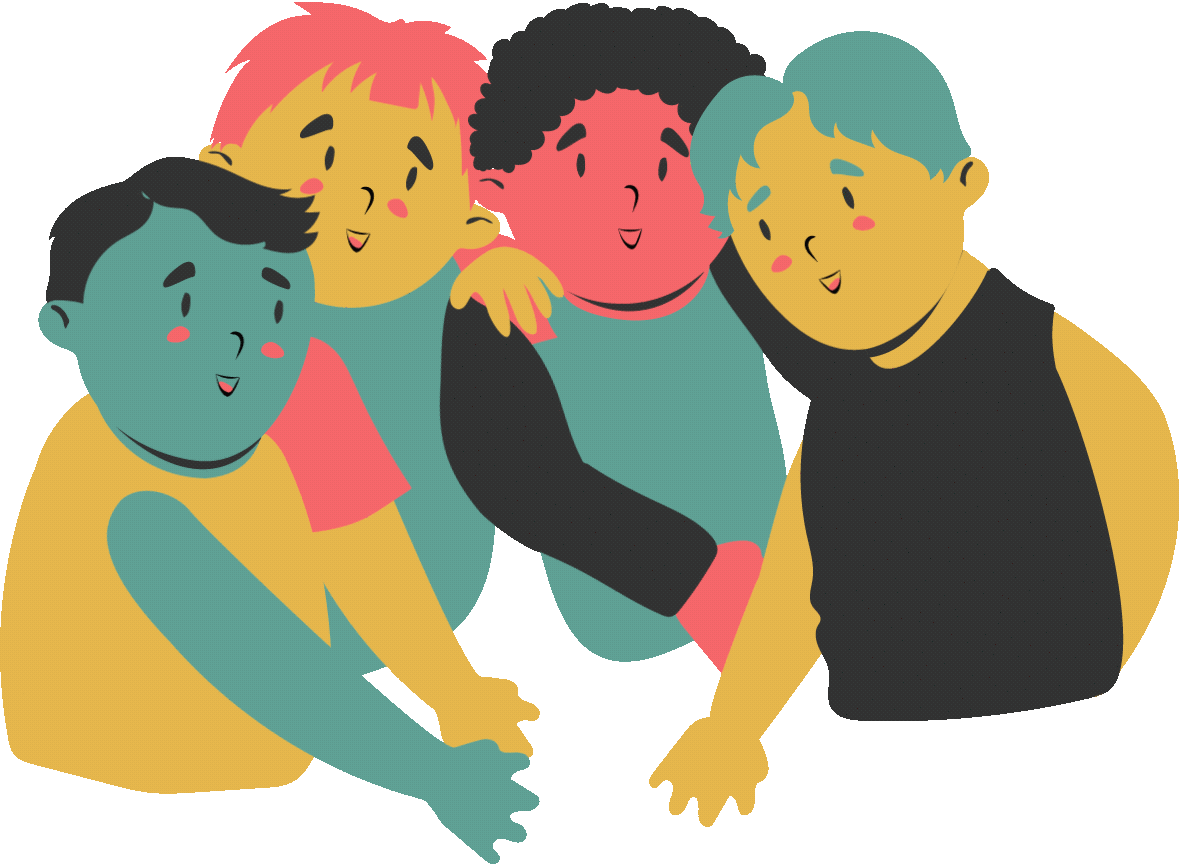 Tranh in bằng 
chất liệu gì?
Chơi trò chơi “Nhà thông thái
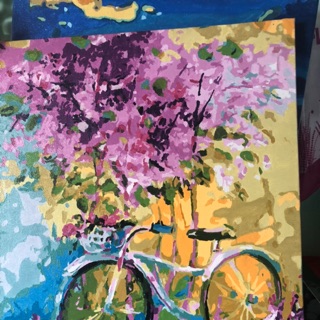 Màu goát
Tranh in bằng 
chất liệu gì?
Chơi trò chơi “Nhà thông thái
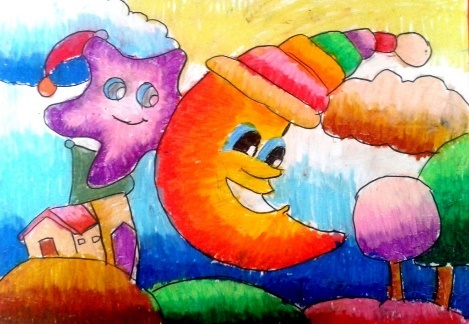 Màu sáp
Tranh in bằng 
chất liệu gì?
Chơi trò chơi “Nhà thông thái
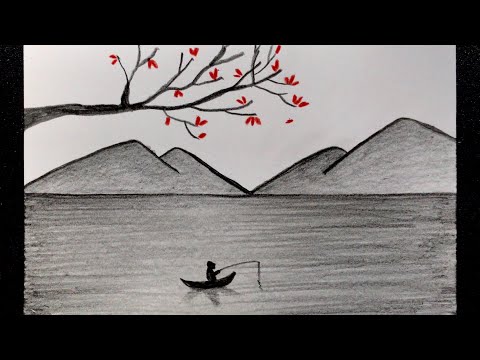 Màu chì
Tranh in bằng 
chất liệu gì?
Chơi trò chơi “Nhà thông thái
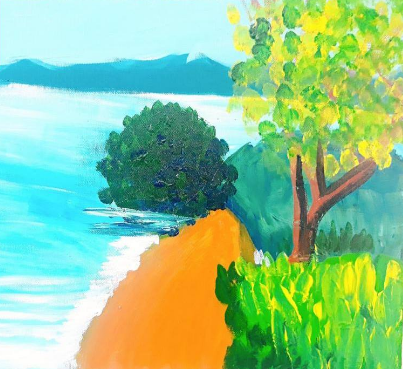 Màu nước
Tranh in bằng 
chất liệu gì?
Chơi trò chơi “Nhà thông thái
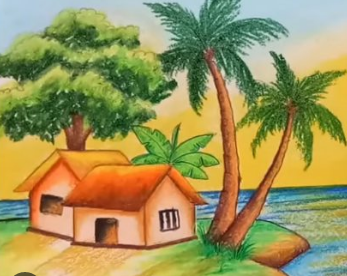 Màu sáp
Ấn để đến trang sách
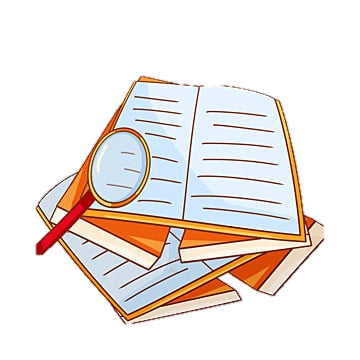 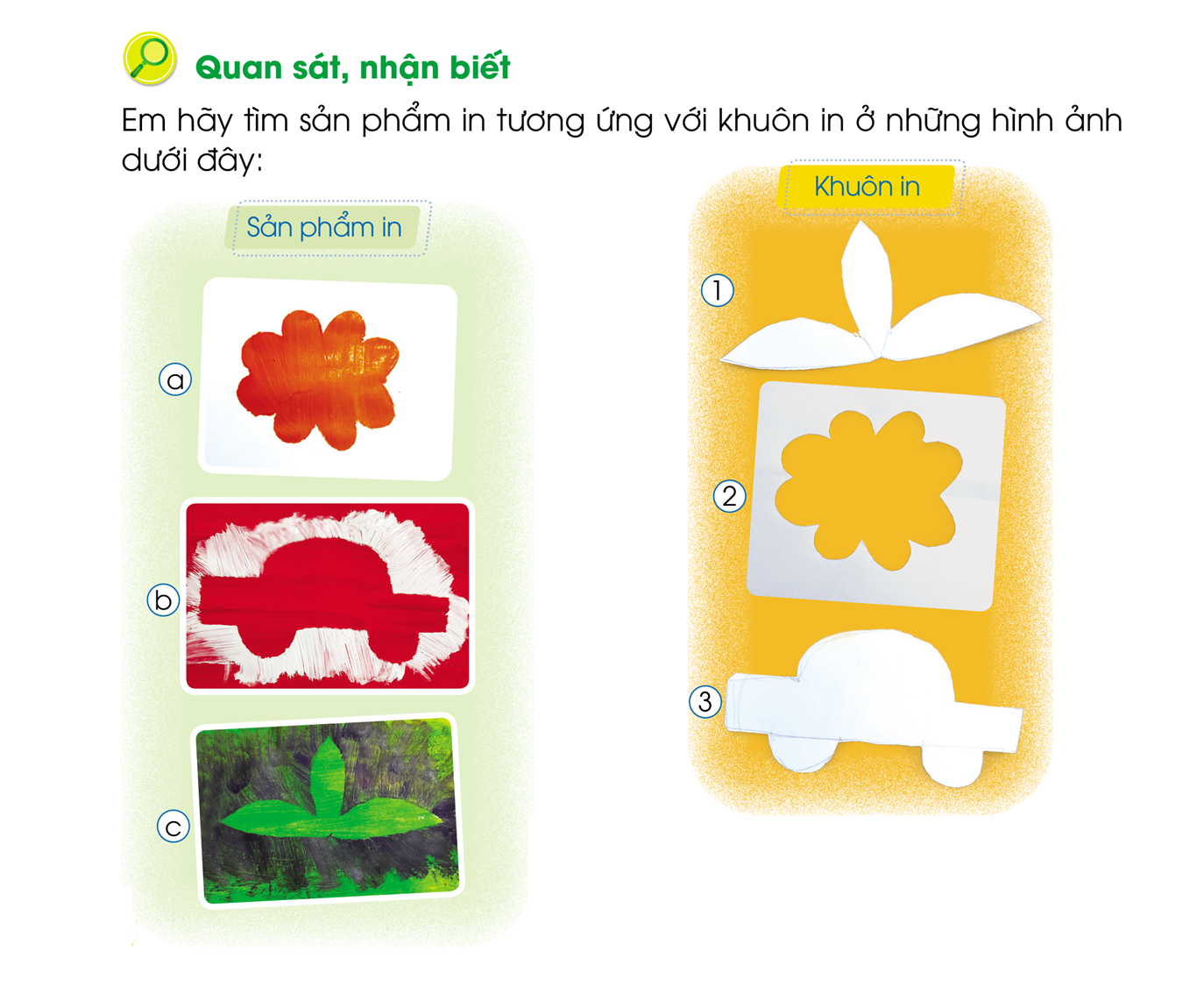 Bắt cặp và thảo luận:
Nối tên hình ảnh ở sản phẩm in (hình a, b, c) tương ứng với khuôn in nào (hình 1, 2, 3)?
Bắt cặp và thảo luận:
Tìm sự giống nhau và khác nhau giữa ba khuôn in ở hình 1, 2, 3.
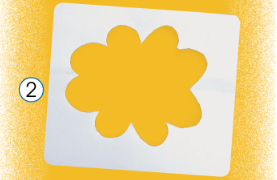 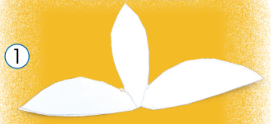 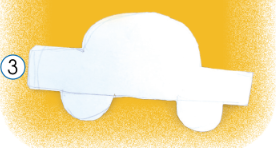 Bắt cặp và thảo luận:
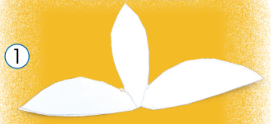 Khuôn in hình 1 và 3 được tạo bằng cách vẽ nét tạo trên giấy và dùng kéo, cắt theo nét vẽ, lược bỏ phần giấy xung quanh hình để tạo khuôn.
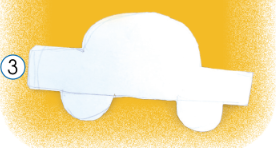 Bắt cặp và thảo luận:
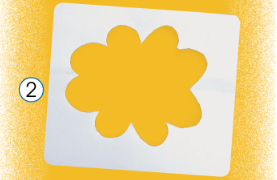 Khuôn in hình 2 được tạo bằng cách vẽ bằng nét, dùng kéo cắt thủng theo nét vẽ, lược bỏ phần hình bông hoa, giữ lại phần giấy đã cắt bỏ bông hoa để tạo khuôn.
Giới thiệu khuôn in:
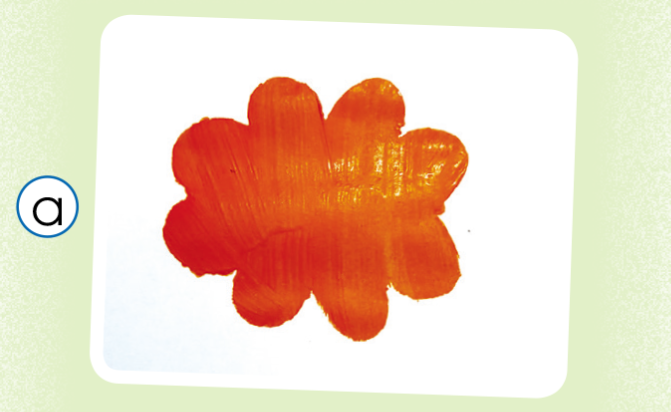 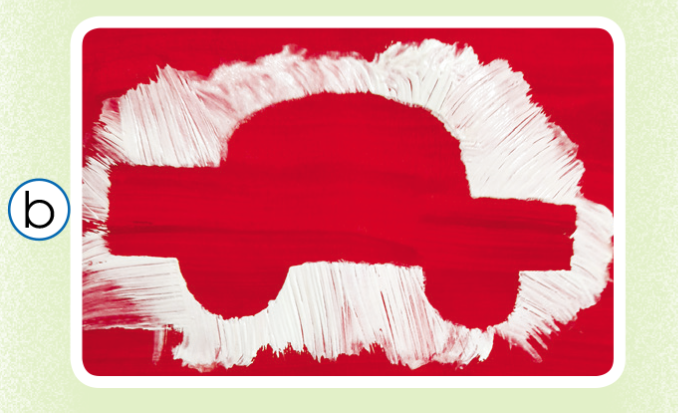 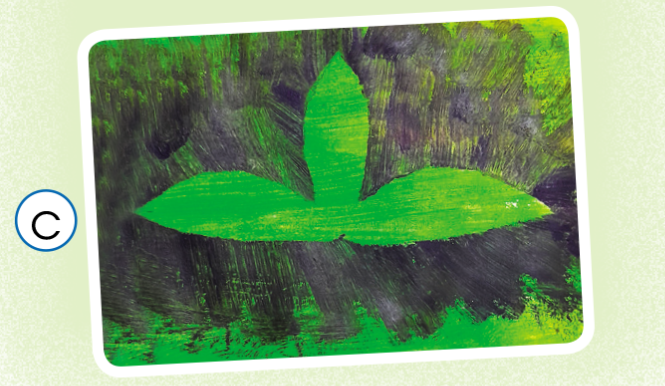 Hình a: Hình bông hoa
Hình b: Hình ô tô
Hình c: Hình chiếc lá
Lưu ý cho học sinh khi in:
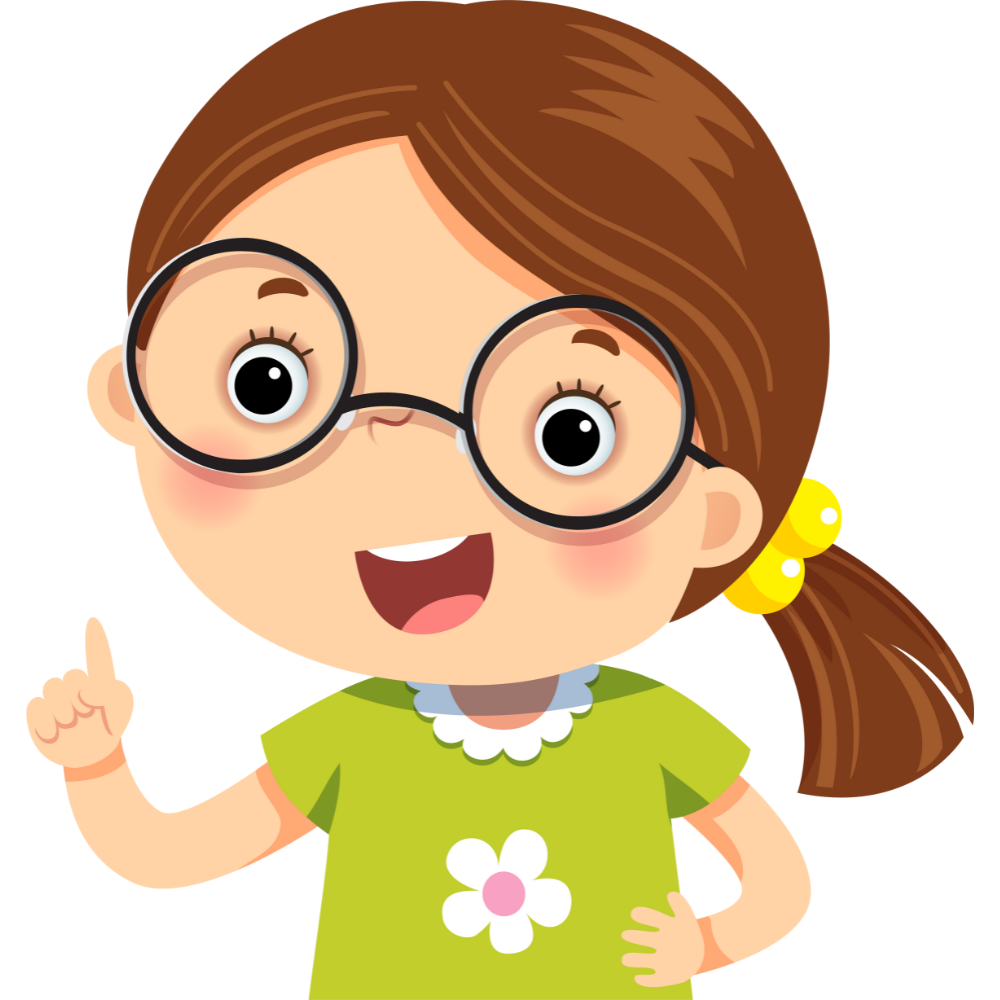 Với khuôn in đặc sẽ dùng màu vẽ xung quanh khuôn in, dùng màu của nền giấy để tạo hình
Với khuôn in rỗng sẽ dùng màu vẽ trong lòng khuôn in bằng màu theo ý thích.
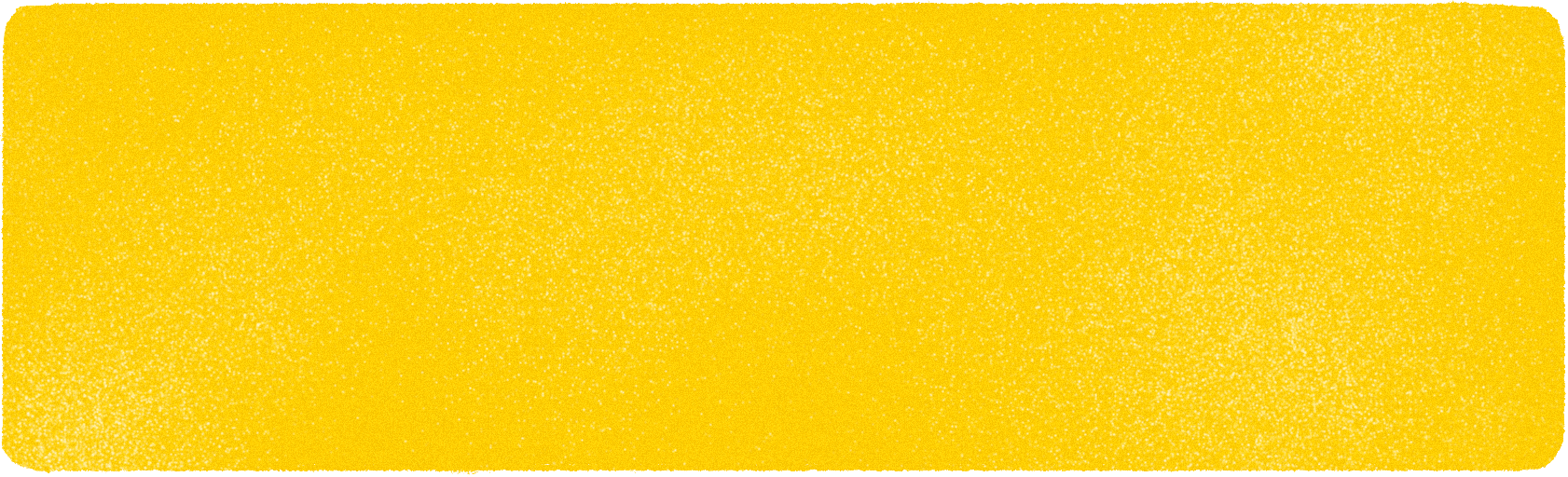 KẾT LUẬN
Có thể sử dụng giấy để tạo khuôn in.
Ấn để đến trang sách
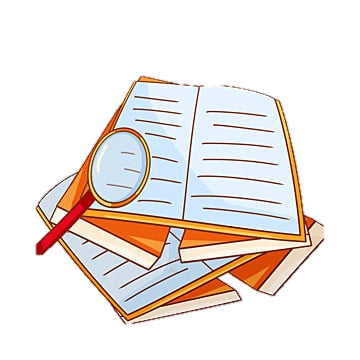 Nhiệm vụ 1. In bằng màu goát
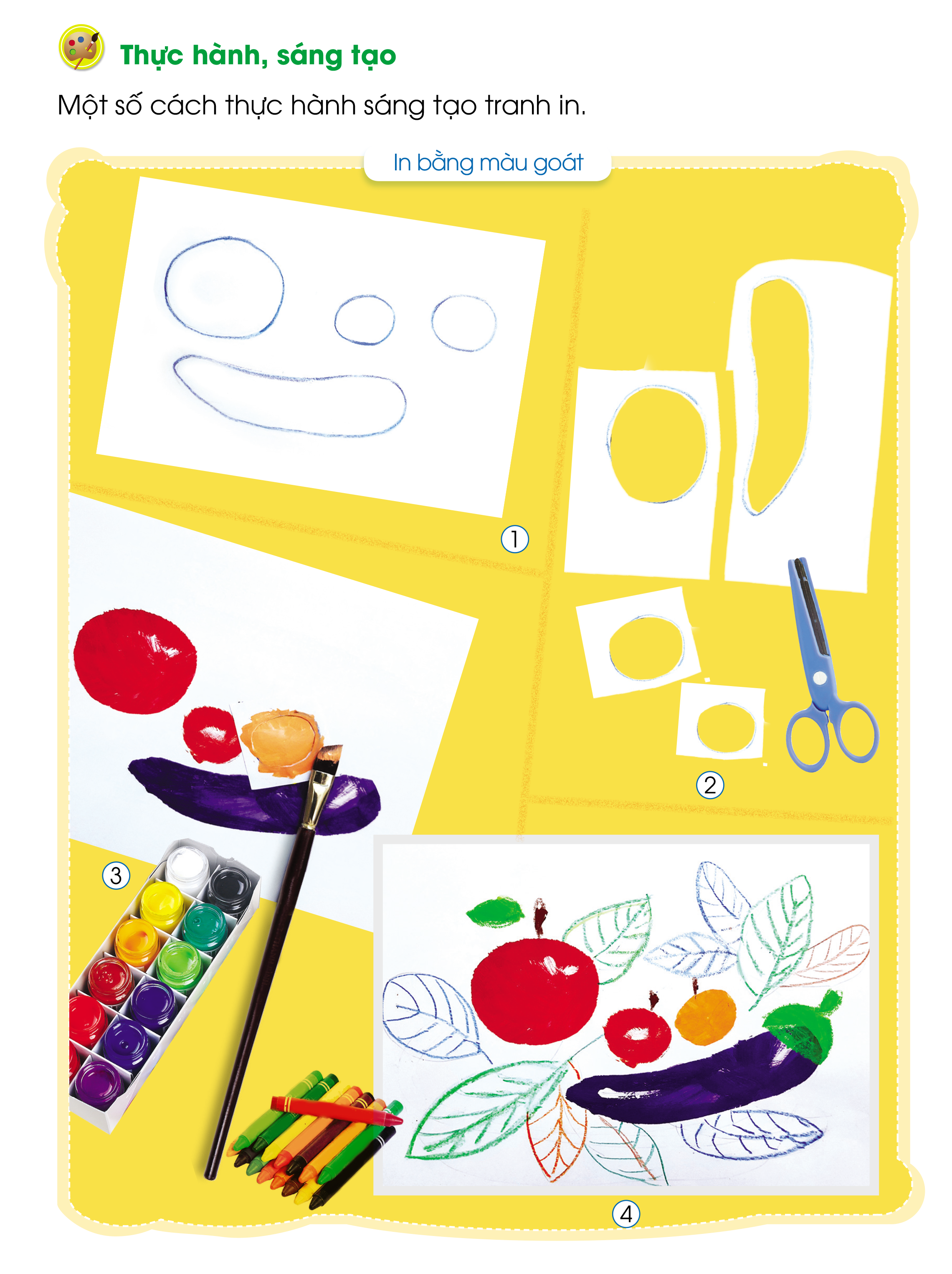 Quan sát tranh và cho biết:
Khuôn in là những hình ảnh nào?
Cách tạo khuôn in như thế nào?
Sản phẩm (hình 4) được kết hợp giữa in với hình thức nào?
Nhiệm vụ 1. In bằng màu goát
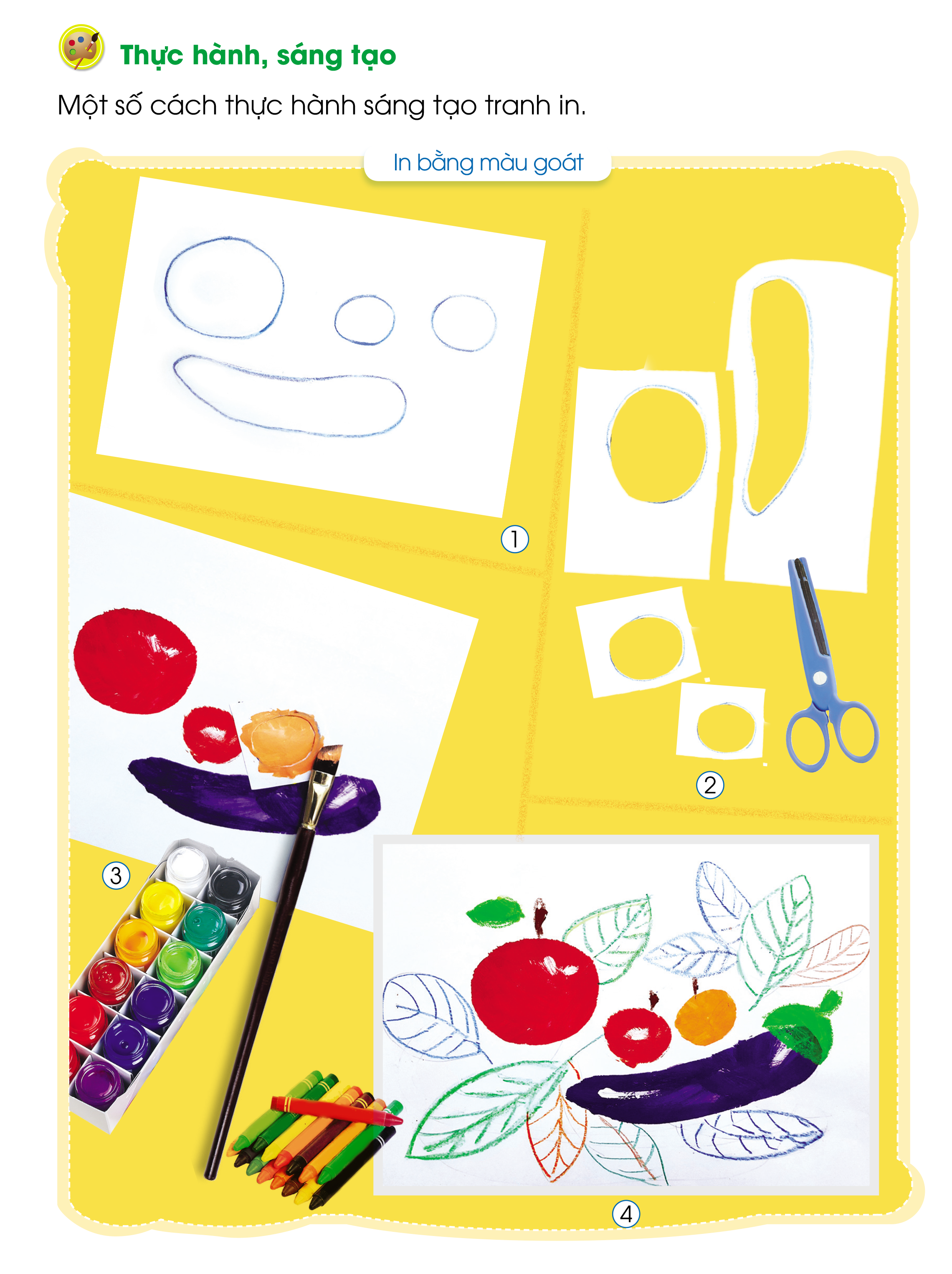 Khuôn in là những hình nào?
Hình 1 và hình 2
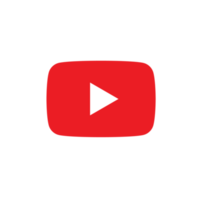 Ấn để xem video
Nhiệm vụ 1. In bằng màu goát
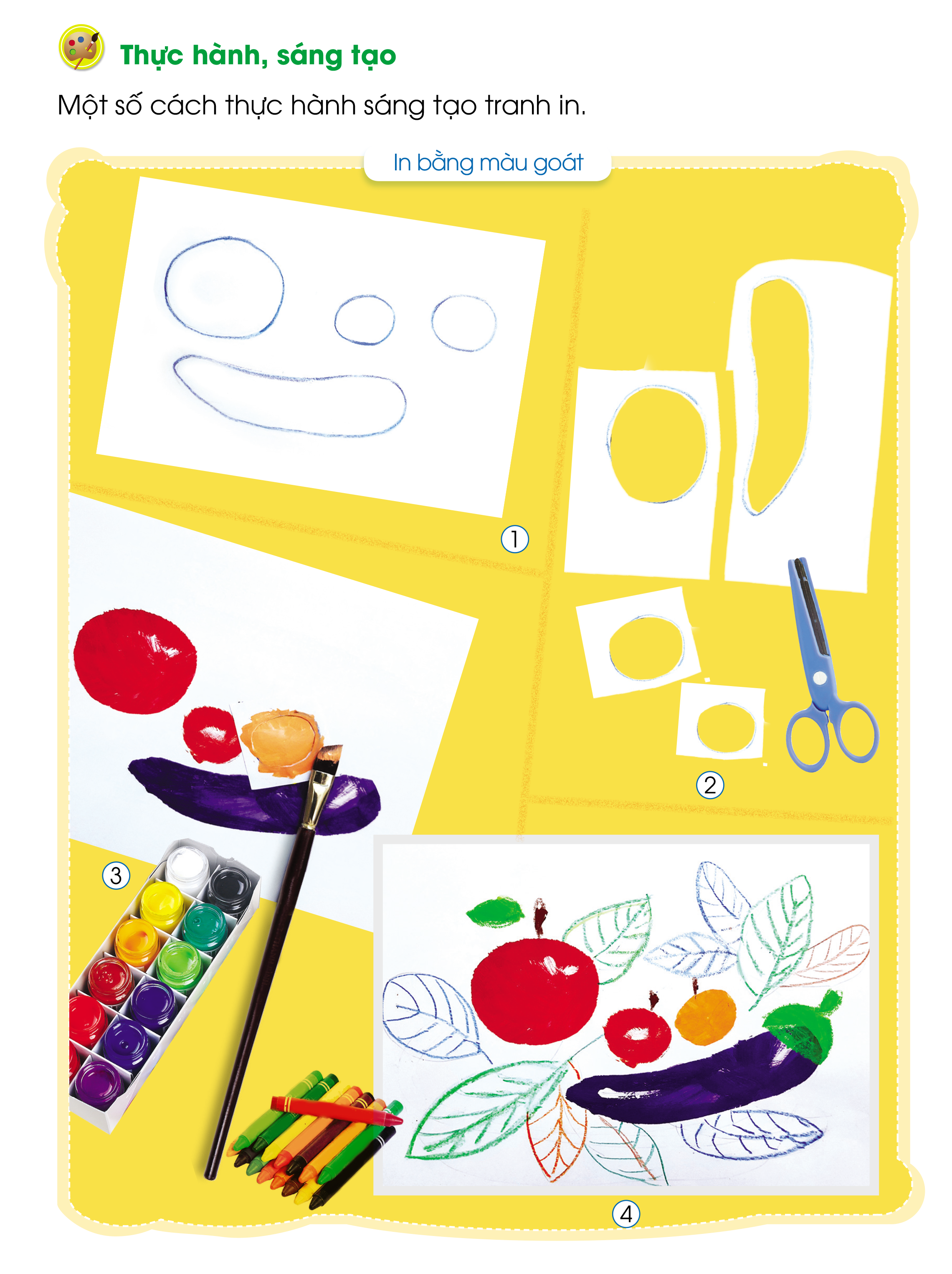 Cách tạo khuôn in như thế nào?
Gồm có 4 bước:
Vẽ khuôn 
 Cắt khuôn 
Đặt khuôn và vẽ màu
Hoàn thành sản phẩm
Nhiệm vụ 1. In bằng màu goát
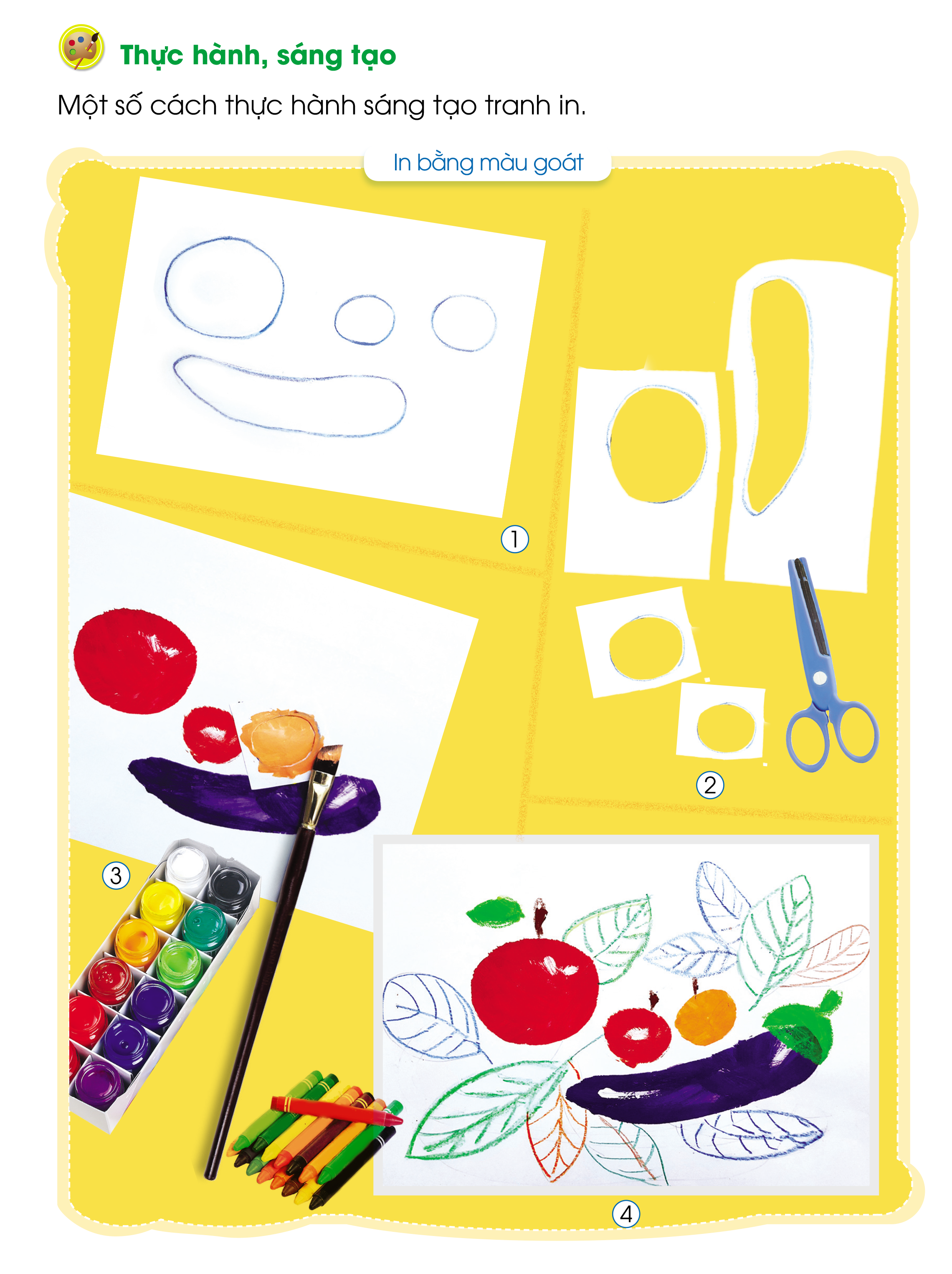 Sản phẩm (hình 4) được kết hợp giữa in với hình thức nào?
Màu goát và màu sáp
Nhiệm vụ 2. In bằng màu sáp
Quan sát tranh và cho biết: 
Các bước tạo sản phẩm; cách tạo khuôn in và cách in.
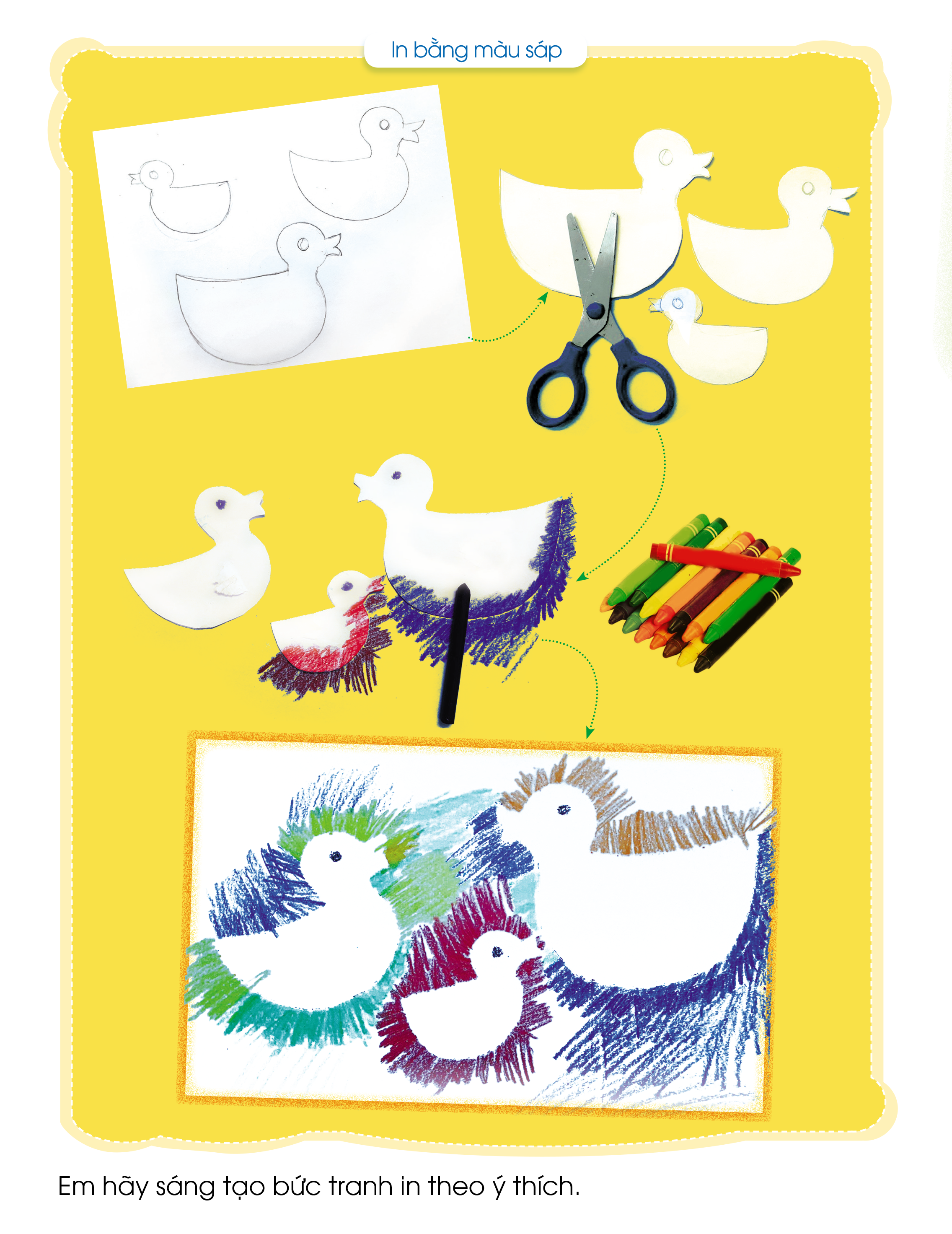 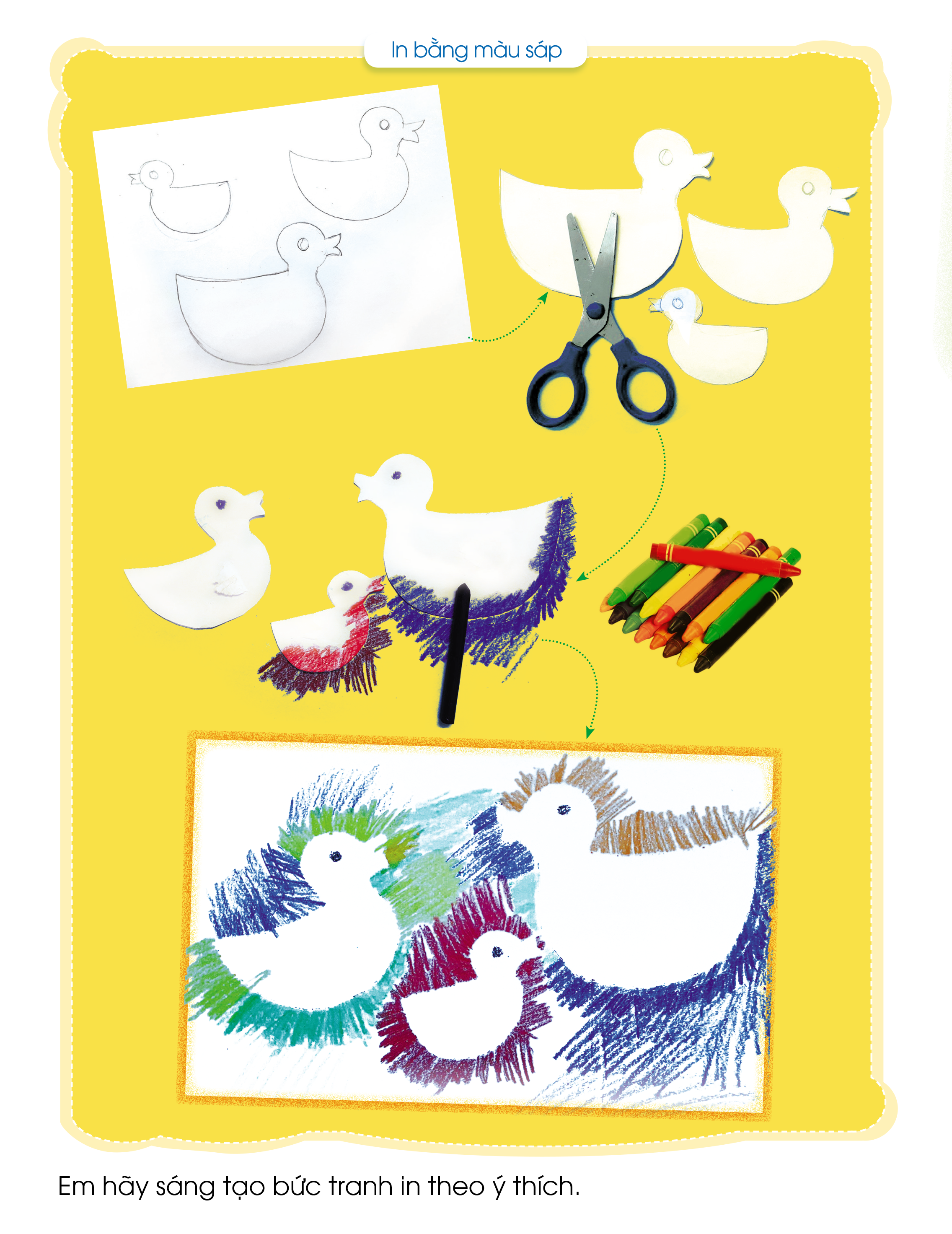 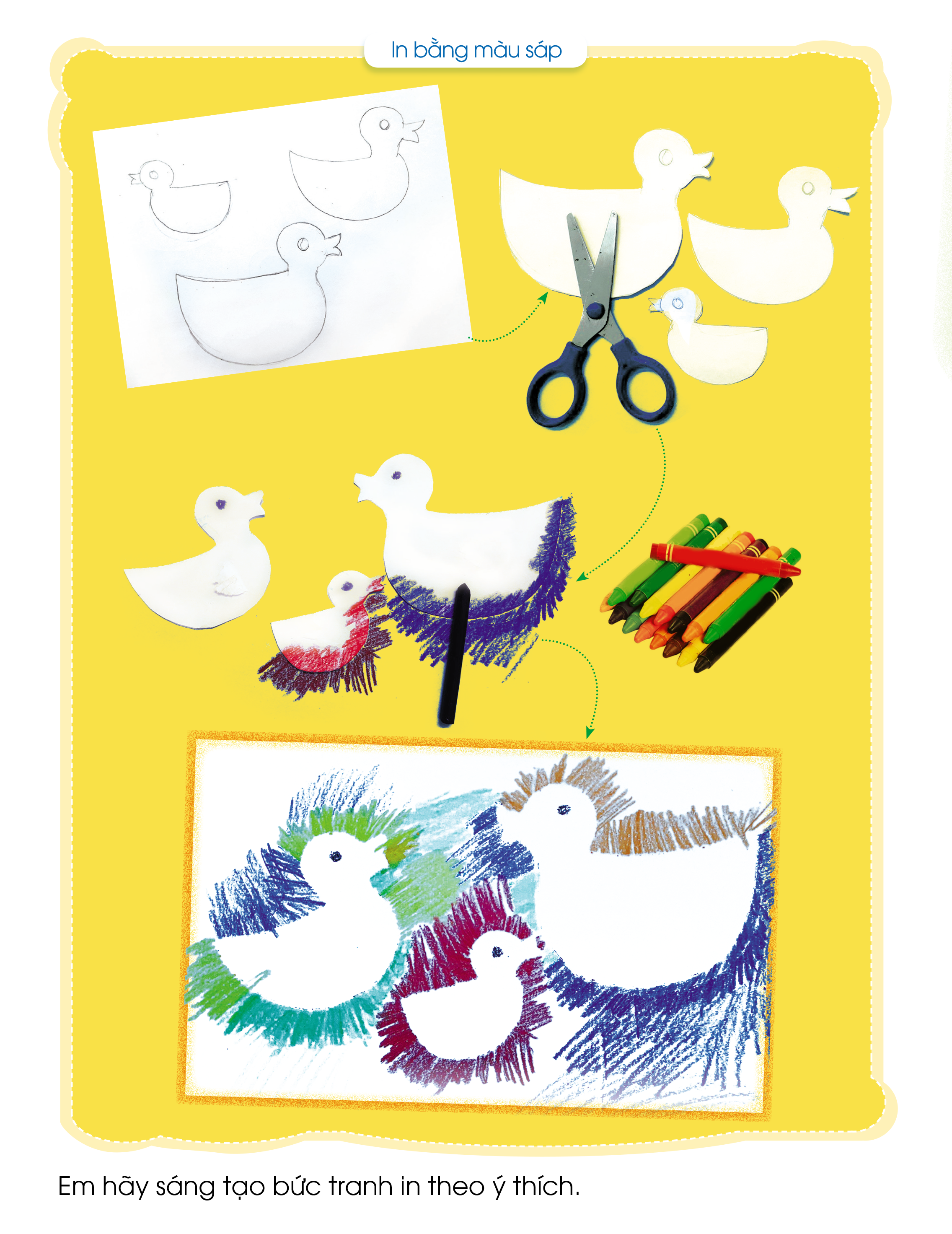 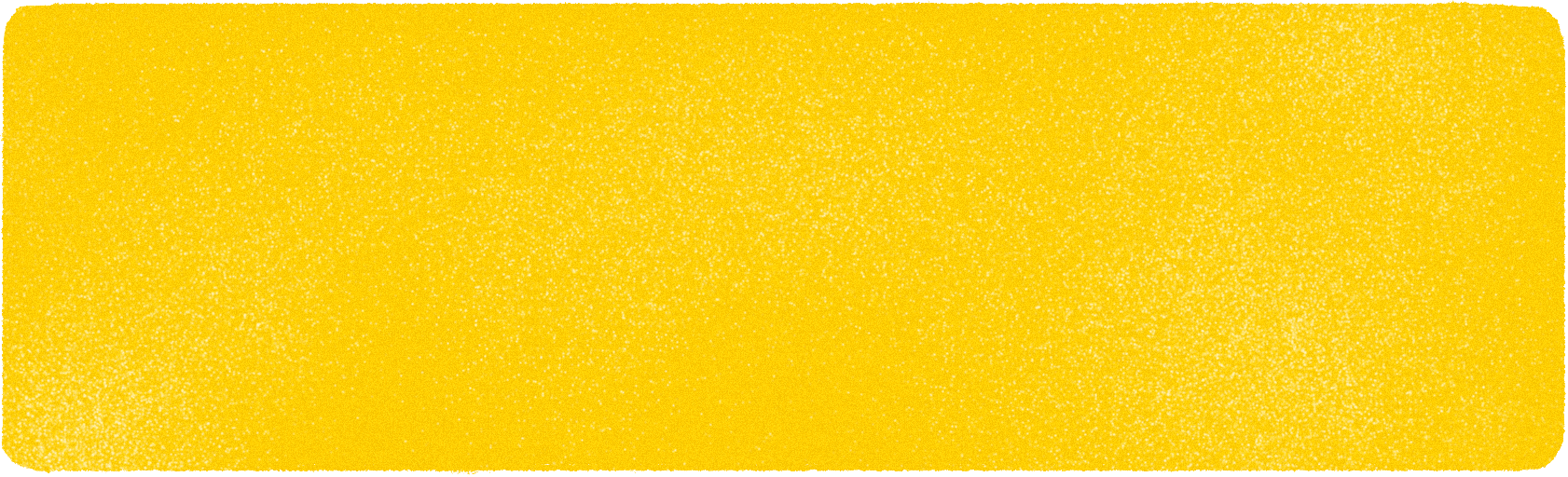 CÁC BƯỚC TẠO KHUÔN IN
Bước 2: Dùng kéo cắt trổ theo nét đã vẽ, giữ lại phần hình bên trong ta có khuôn in.
Bước 1: Dùng giấy trắng hoặc giấy sẵn có (giấy bìa, giấy báo,...). Dùng nét chỉ về hình ảnh định tạo khuôn in lên giấy hoặc bìa cứng. Có thể tạo một hoặc nhiều khuôn in có hình dạng, kích thước khác nhau.
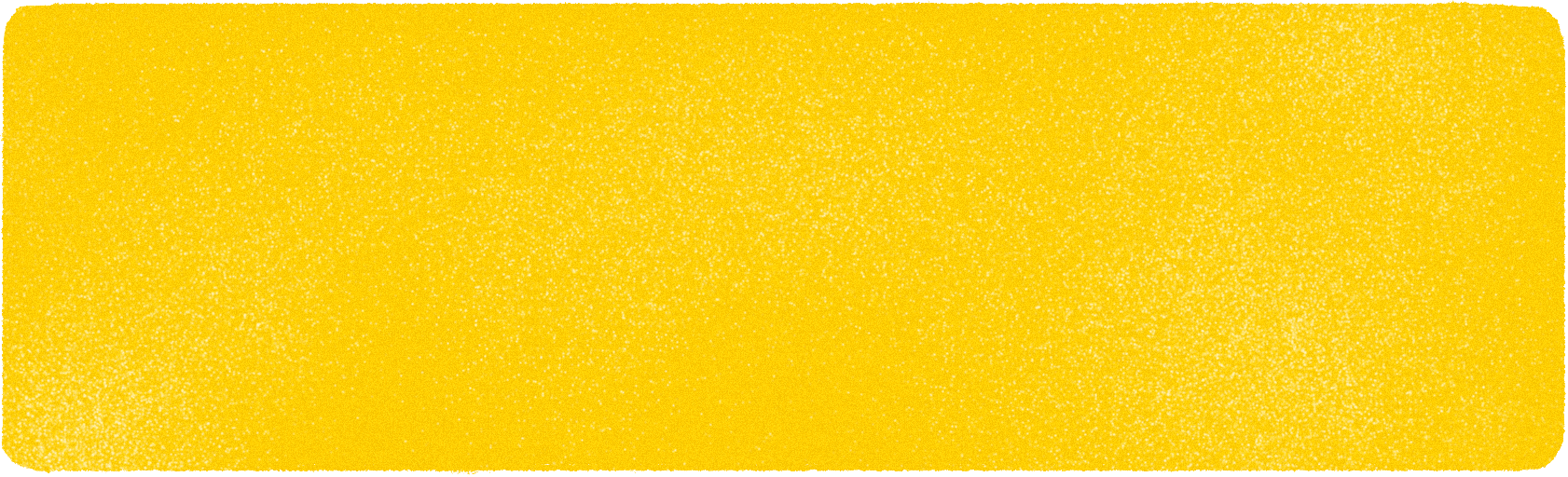 CÁC BƯỚC TẠO KHUÔN IN
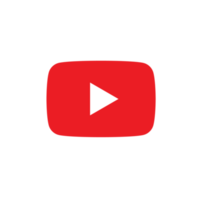 Ấn để xem video
Bước 4: Vẽ thêm một số chi tiết như mắt, mũi, cánh,... theo ý thích và hoàn thiện sản phẩm.
Bước 3: Đặt khuôn in đã tạo được lên trên mặt giấy và ở trung tâm, dùng bút màu sáp vẽ đều vào phần mép ngoài xung quanh của khuôn in.
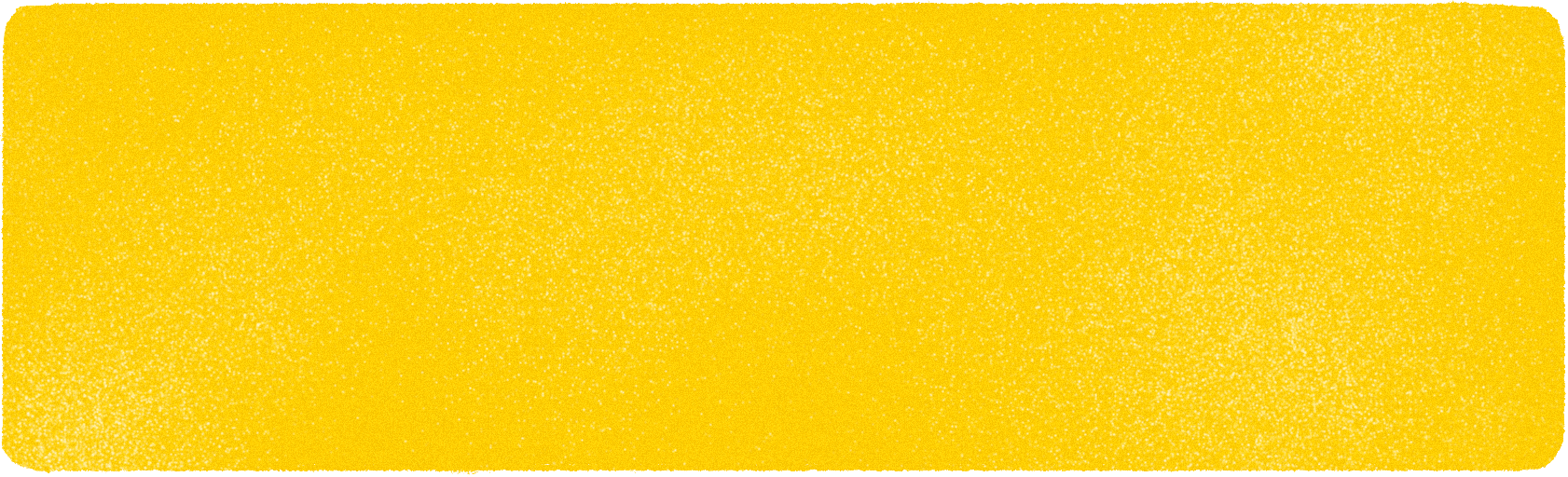 Một số sản phẩm tham khảo
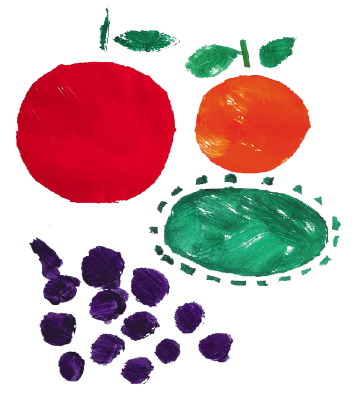 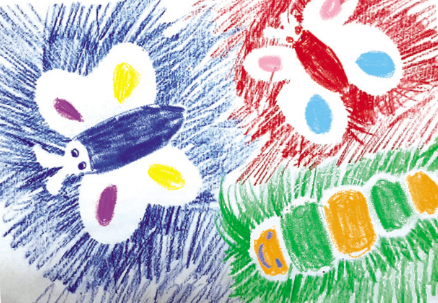 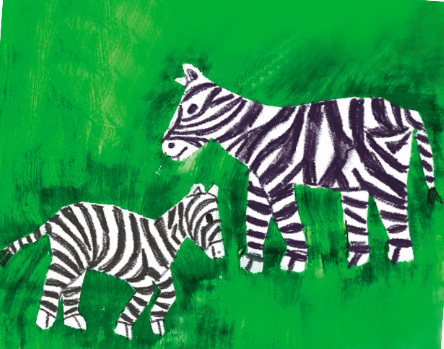 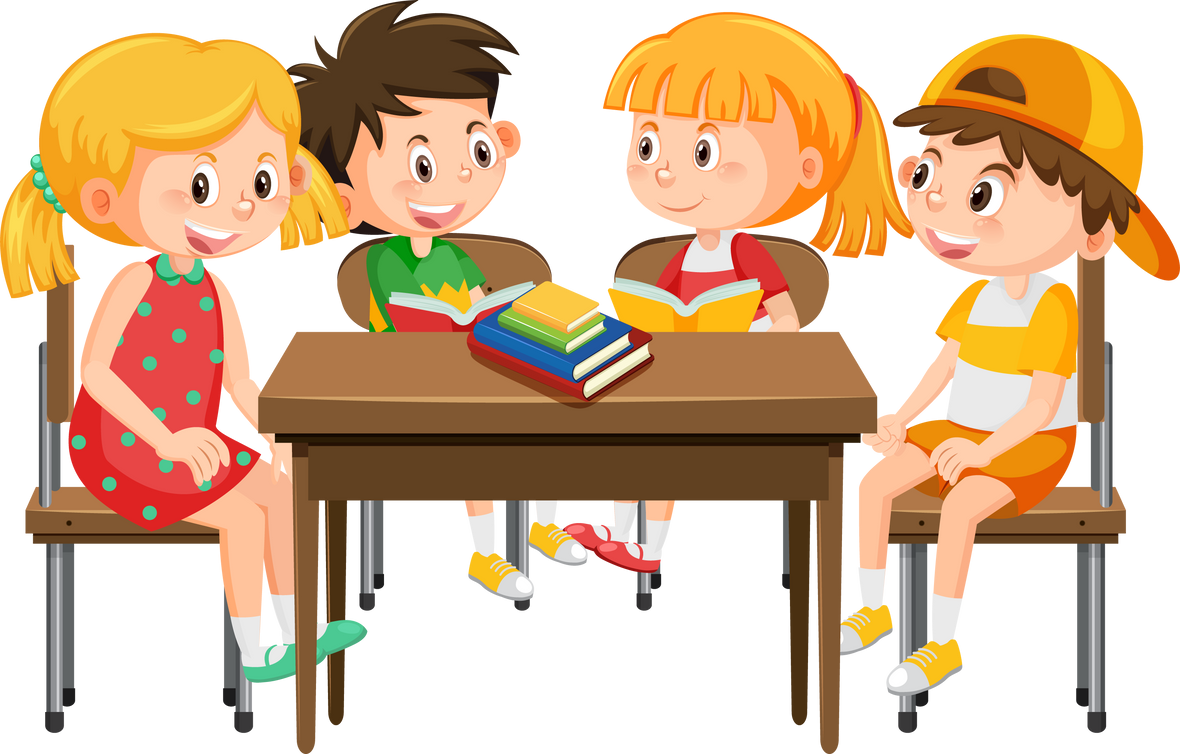 Quan sát tranh và cho biết: Các bước tạo sản phẩm; cách tạo khuôn in và cách in.
Trao đổi, thảo luận với bạn để tìm ý tưởng và quan sát bạn thực hành để học hỏi, tham khảo cách thực hành của bạn.
Hoạt động nhóm
Ấn để đến trang sách
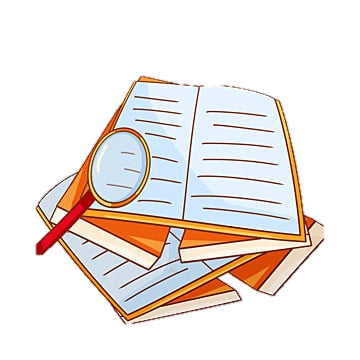 Hoạt động nhóm
Quan sát sản phẩm và giới thiệu, chia sẻ:
Sản phẩm được in bởi khuôn in nào?
Cách tạo khuôn in?
Chất liệu màu được dùng để in?
Hình ảnh nổi bật trên sản phẩm in?
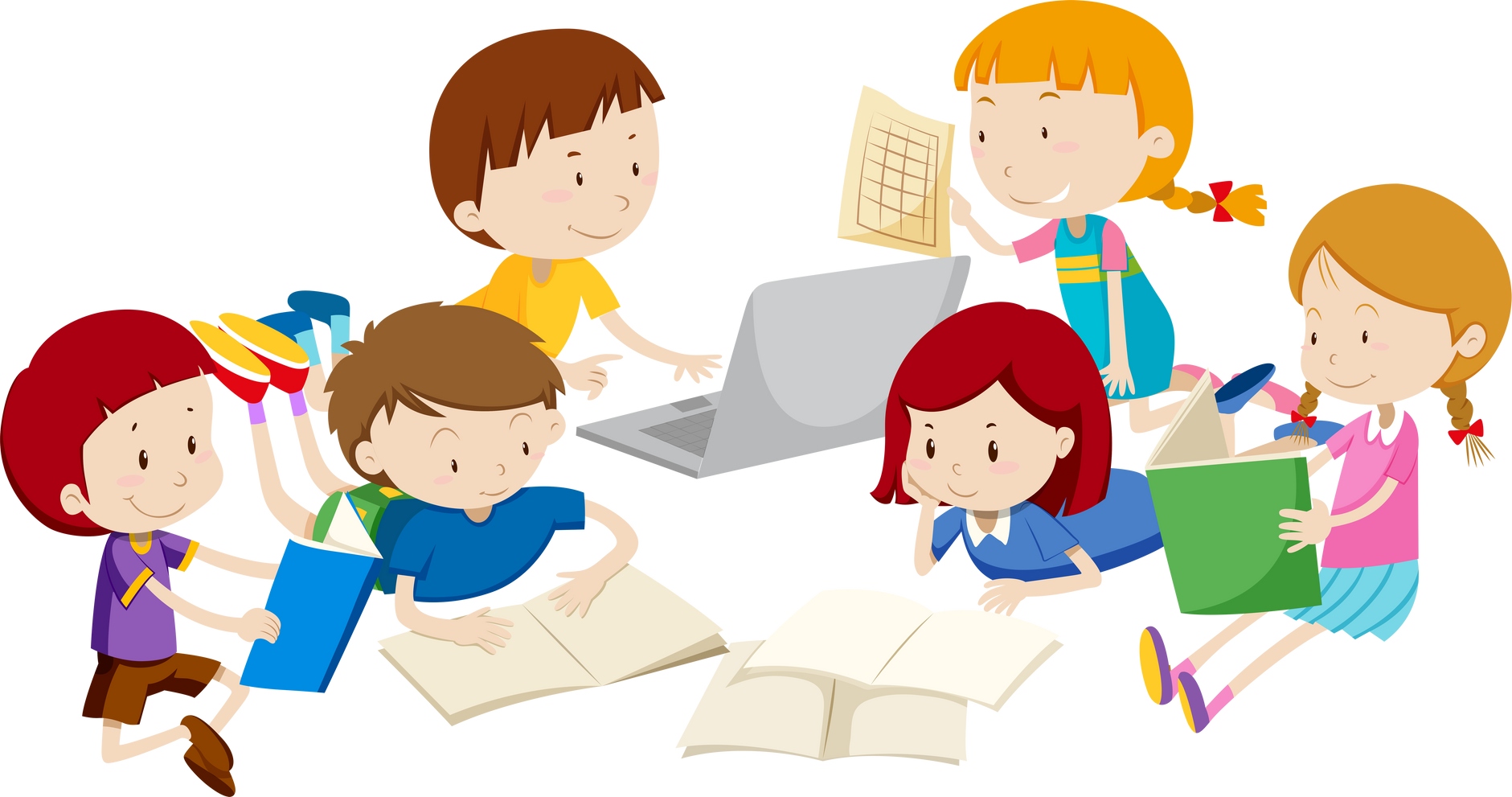 Ấn để đến trang sách
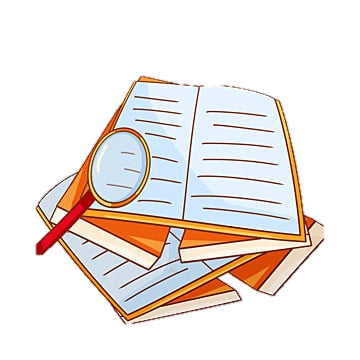 Quan sát hình ảnh và gợi mở HS nêu cách thực hiện trong mỗi sản phẩm theo cảm nhận.
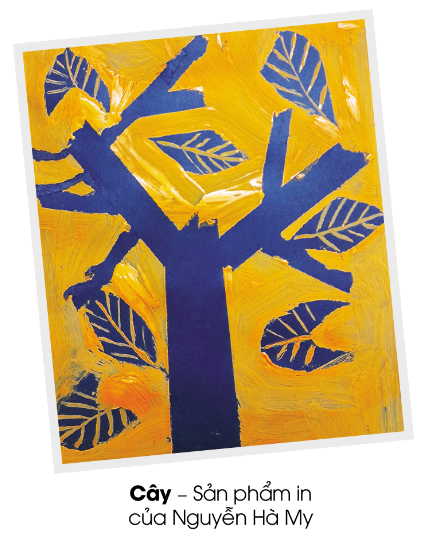 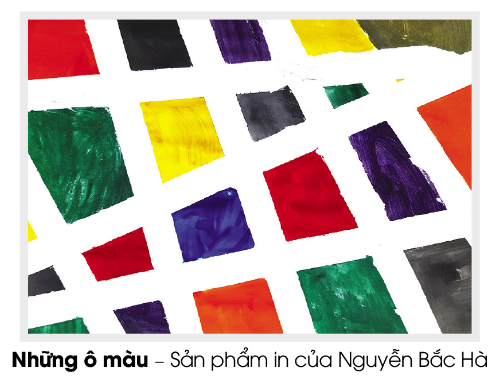 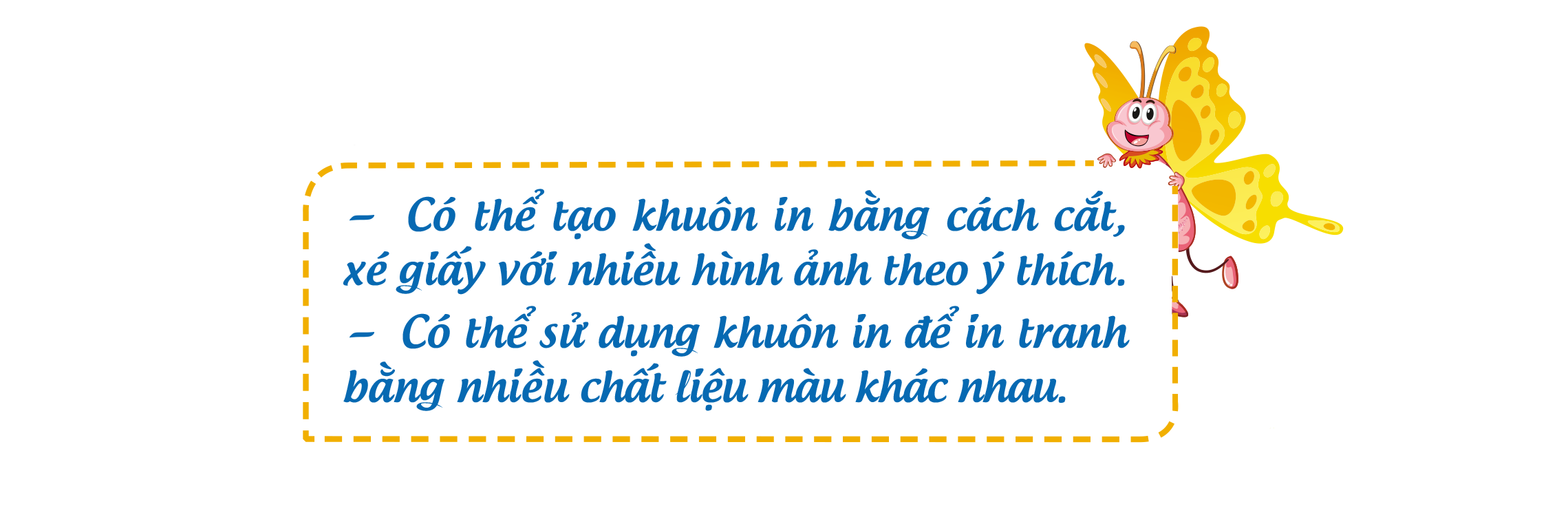 KẾT LUẬN
Hướng dẫn về nhà
Chuẩn bị đồ dùng, vật liệu cho Bài 16
Sáng tạo sản phẩm mĩ thuật theo ý thích
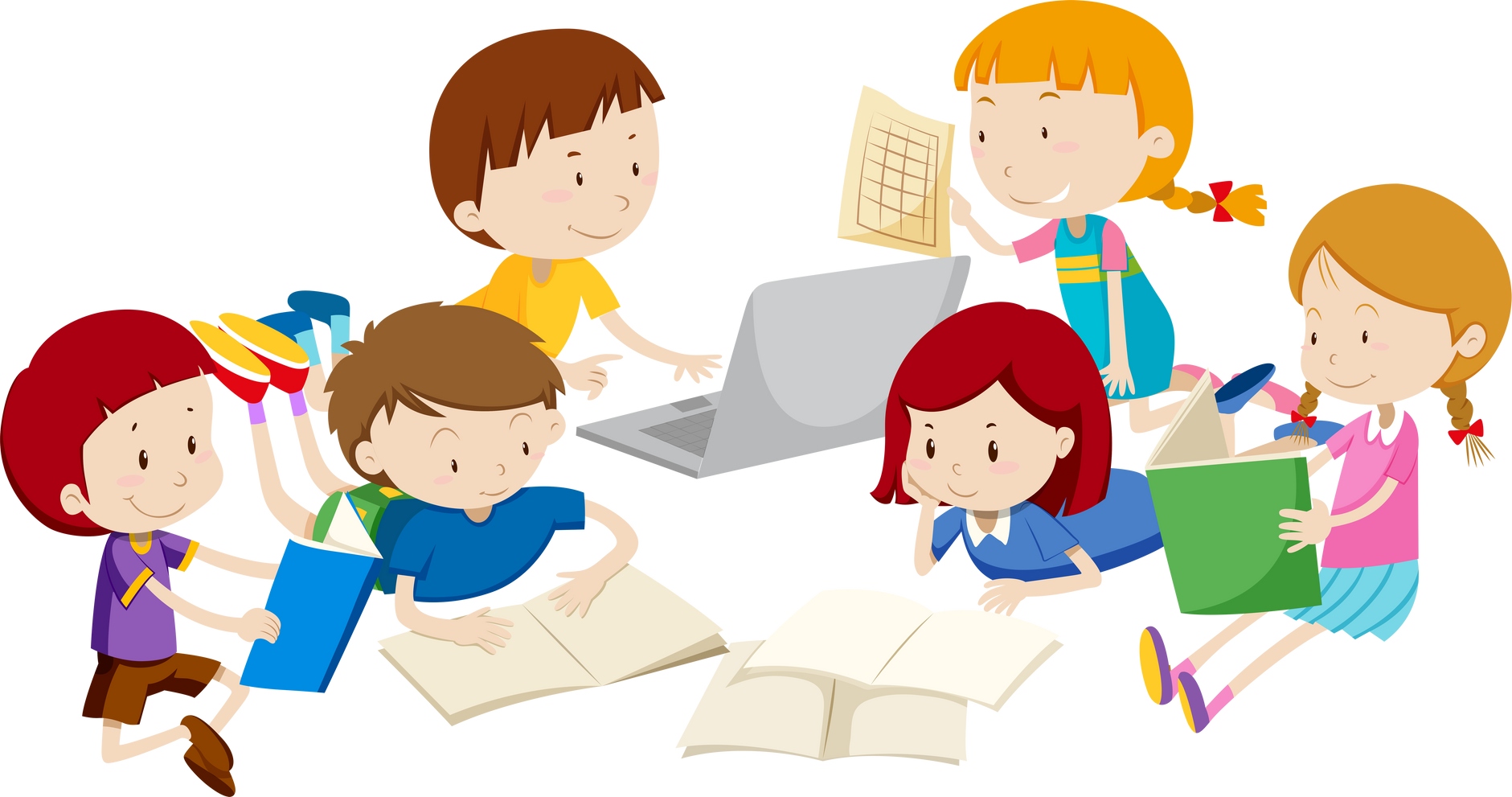 Để kết nối cộng đồng giáo viên và nhận thêm nhiều tài liệu giảng dạy, 
mời quý thầy cô tham gia Group Facebook
theo đường link:
Hoc10 – Đồng hành cùng giáo viên tiểu học
Hoặc truy cập qua QR code
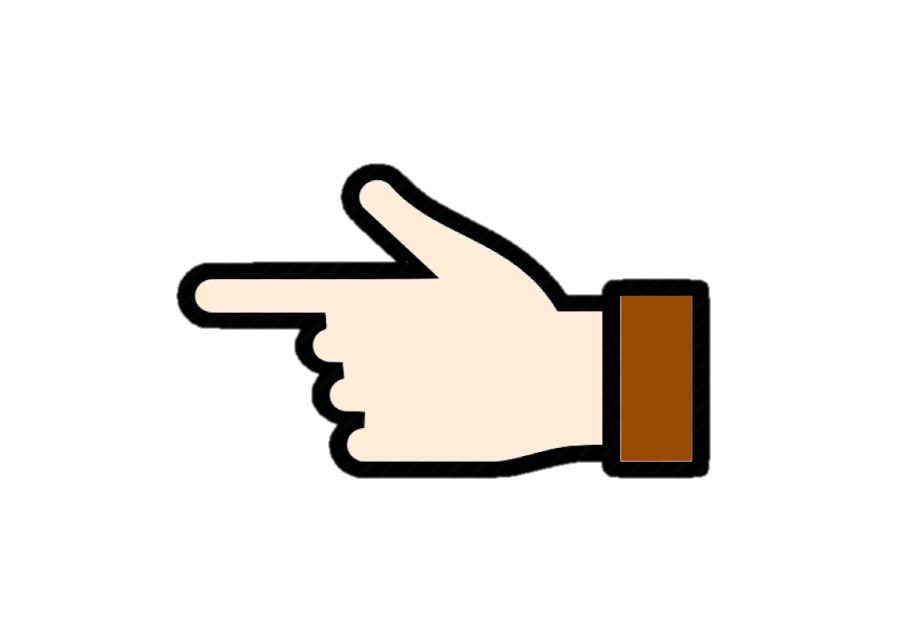 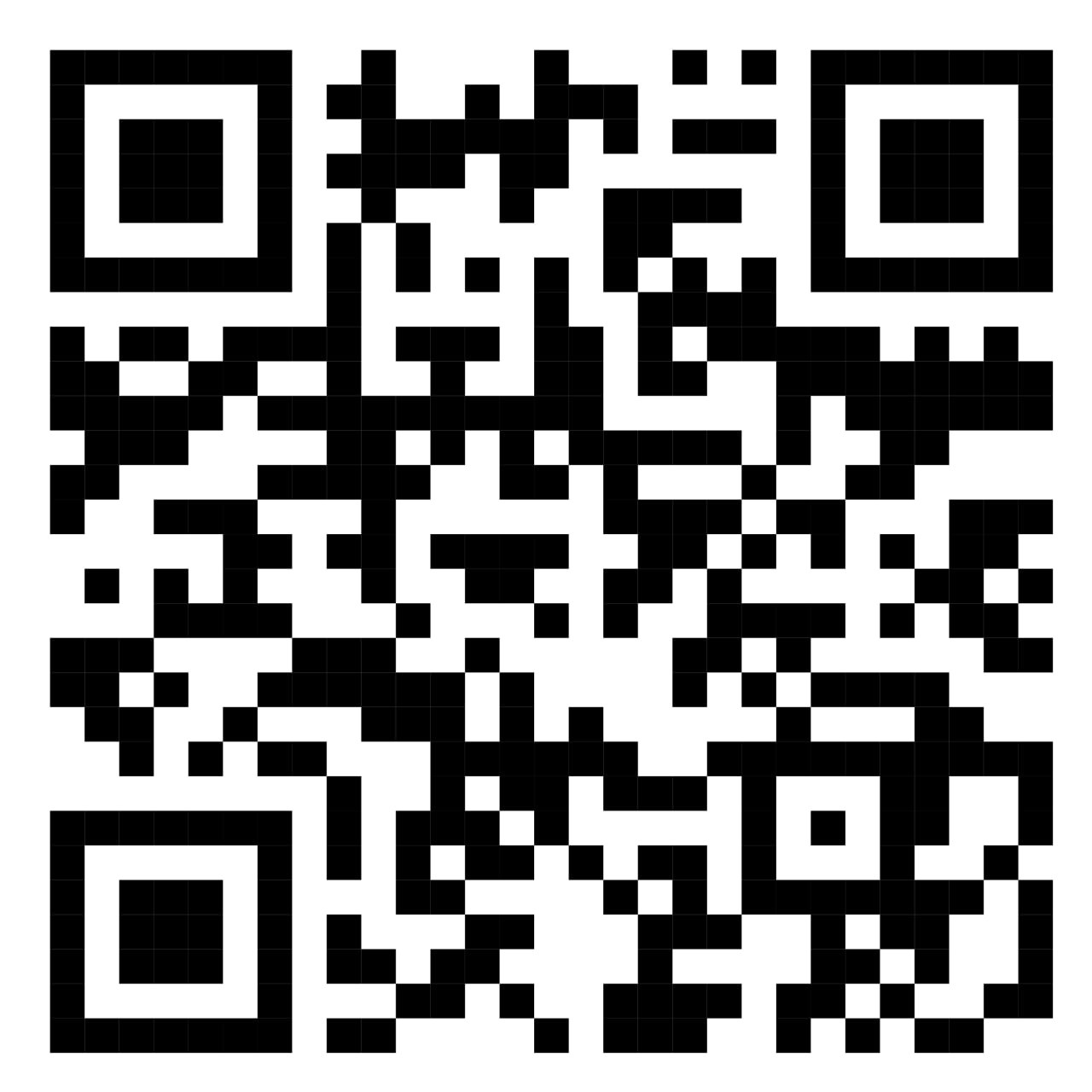